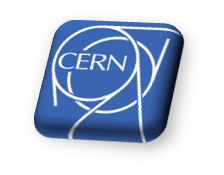 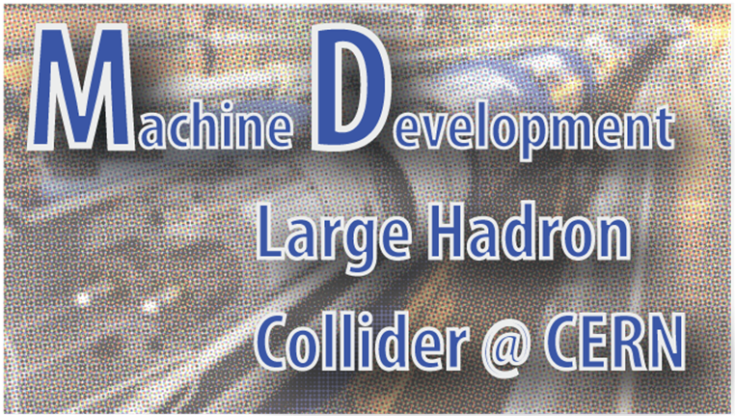 MD#4 Progress
MD Coordinators: 
Giulia Papotti, Frank Zimmermann
  
Machine Coordinators:
Gianluigi Arduini, Eva Barbara Holzer
  
29 November 2012
MD#4 News & Plan Mon – Tue (26. – 27.11.)
cancelled (QPS access S6-7 RQF/RQD,
MKI2 fault in softstart, dump line vacuum); 
to be rescheduled as Operational Dev.
BPM studies and beam excitation, …
24 p batches from the SPS posed problems
MD#4 New & Plan Mon – Tue (26. – 27.11.)
successful!
successful
successful
successful
MD#4 Plan Wed – Thu (28.-29.11.)
successfully executed -
→new questions & theories
successful
successful
successful
Two-beam impedance MD - conditions
P. Baudrenghien, S. Fartoukh, E. Metral, A. Burov
78 nominal bunches (6+2*32), 1.5 E11, 1.5 micron emittance 
nominal squeeze down to 0.6 m 
RF cogging of beam2 at -12 Hz (10E-4 in dp), inducing clockwise rotation of beam2 (beam1 fixed). 
4 cogging configurations: 0 turn (overlap in IR1 and IR5), 1/4 turn (IR2 only), 1/2 turn (no overlapp), 3/4 turn (IR8 only), 1 turn (back to 0 turn) 
in each cogging configuration, MO scan was performed, some with tune split: always moving the most stable beam down along the diagonal
Result 1: cogging worked nicely, even in presence of moving LR encounters at full intensity (1.5 E11) & 9 sigma normalised crossing angle in IR1 & IR5
5
Two-beam impedance MD – 2nd result
P. Baudrenghien, S. Fartoukh, E. Metral, A. Burov
MD ruled out  scenarios were stability would be explained by negative Q’ or by LR tune spread
main "belief”: Landau damping can only come from longitudinal plane (strictly no LR tune spread in the last configuration certainly transverse + longitudinal blown up)
6
Two-beam impedance MD – more results
line 2*Qy (actually 1-2*Qy) systematically observed in the presence of instabilities regardless of the cogging configuration, i.e. with *and* w/o LR beam-beam 
possible explanation (to be confirmed off-line): this line reflects beam response to machine nonlinearities, further amplified by tune proximity to 3rd order resonance after the first step of the squeeze (so coupled to Qx and actually found to be moving when trimming Qx), but also and mainly beyond the ADT tune window:.. so coherent mode (m=0) possibly undamped at this frequency ?? in general: Two-Beam-impedance effect seems to be excluded. In the presence of LR beam-beam the situation seems to get worst. There is a source of Landau damping which is strongly suspected in the longitudinal plane. Machine (and LR) nonlinearities certainly add frequencies to the beam spectrum (m*Q1+n*Q2); “for some of us, the behaviour of the ADT is not clear under these conditions”
7
Two-beam impedance MD – illustrations
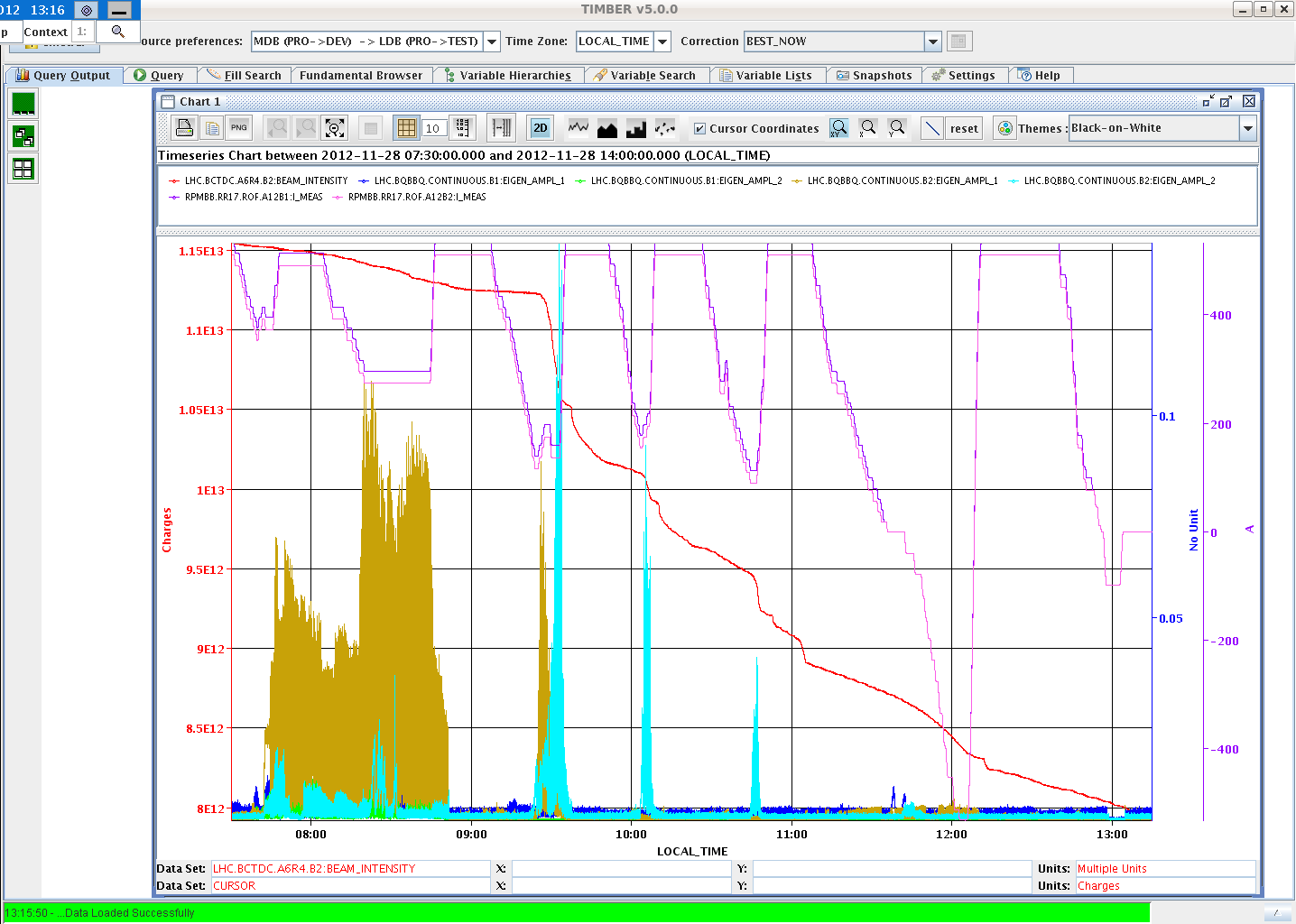 instability signals during the MD
B2H
B1V
8
Two-beam impedance MD – illustrations
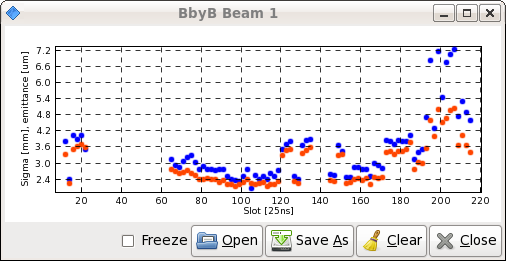 B1 emittances after 1-turn cogging (~11:16);
blown up everywhere, especially in the tails
14-09-2012
Outline of MD block 3
9
Two-beam impedance MD – illustrations
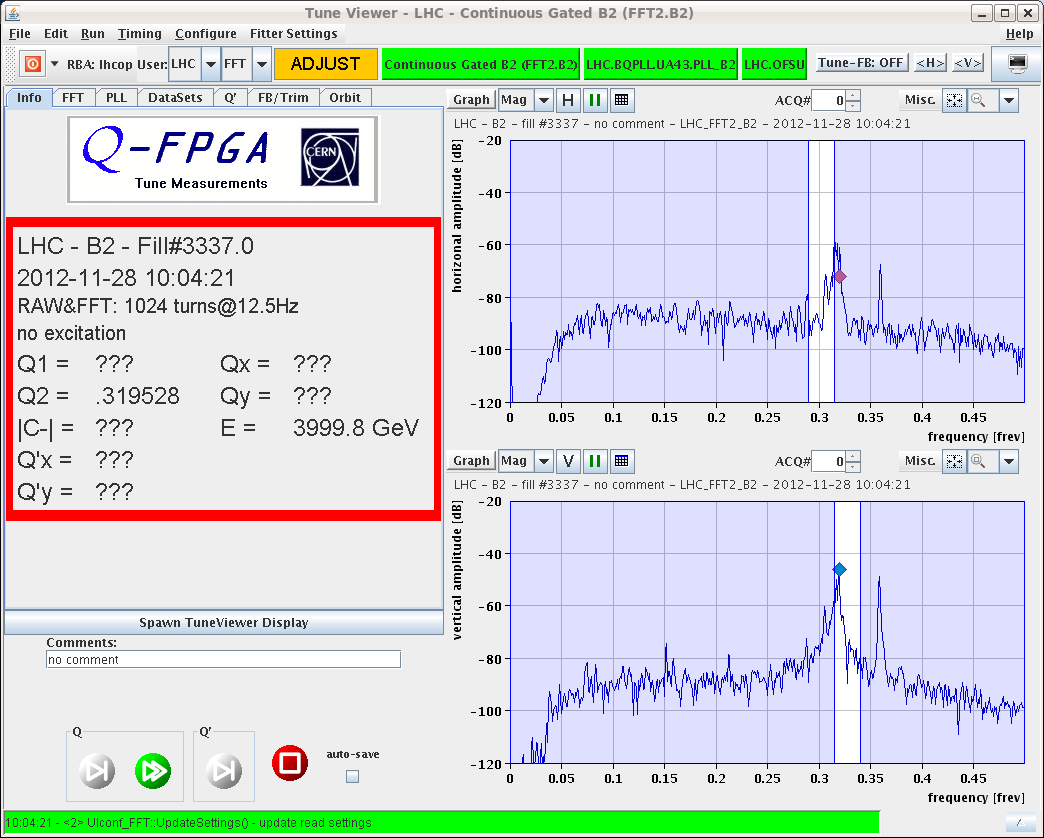 1-2Qx
10
Impedance MD – Transverse Localization
AC dipole kicks on high intensity bunches
ADT & octupoles off, increase Q’ for better beam stability
measurements with TDI close to the beam & TDI at 30 or 31 mm, mostly on beam 1 due to fault on LBDS2
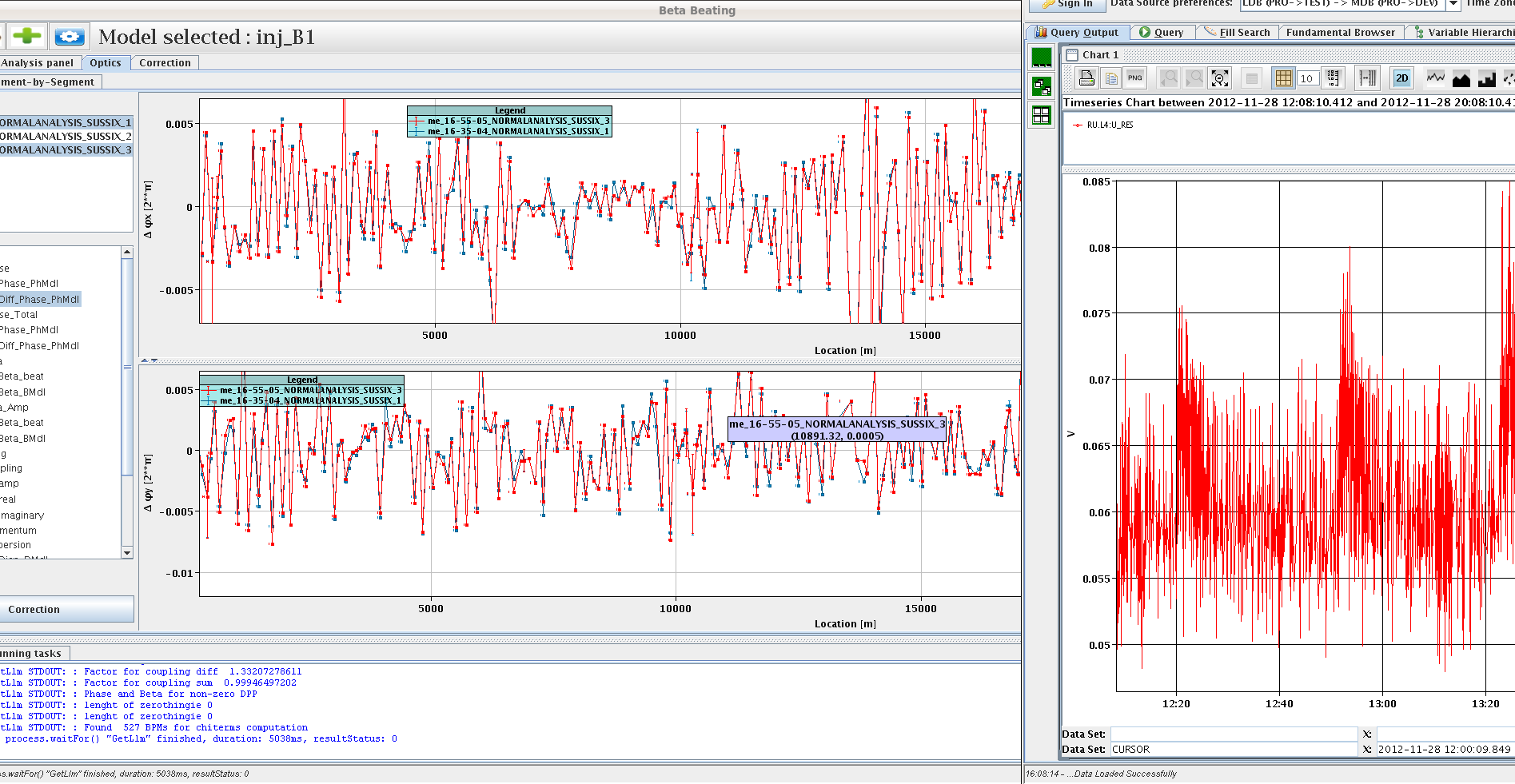 phase beating with intensity
29-11-2012
MD block 4
11
Injection MD – TCDI Automatic Setup
Inj & dump for TCDI setup software (setup beam flag limit raised to 6e10p)
pilot ; checked steering ; opened TCDI thresholds 
3 scans with two different collimators in TI8 
TCDI stayed once armed after the scan (not for the next scans) 
correct detection when beam is not extracted (collimator not moved) 
improvements: normalization to intensity ; zoom-in window ; automatic entry in logbook 
manual checks of automatic analysis results (1st scan only movement)
2nd scan: +/- 2 sigma scan window too small for good fit 
3rd scan: automatic centre: -0.242 sig, manual centre:   -0.236 sig 
not checked: automatic trim-in of new centres 

  The application works 
  correctly and can be used 
  for the next setup!
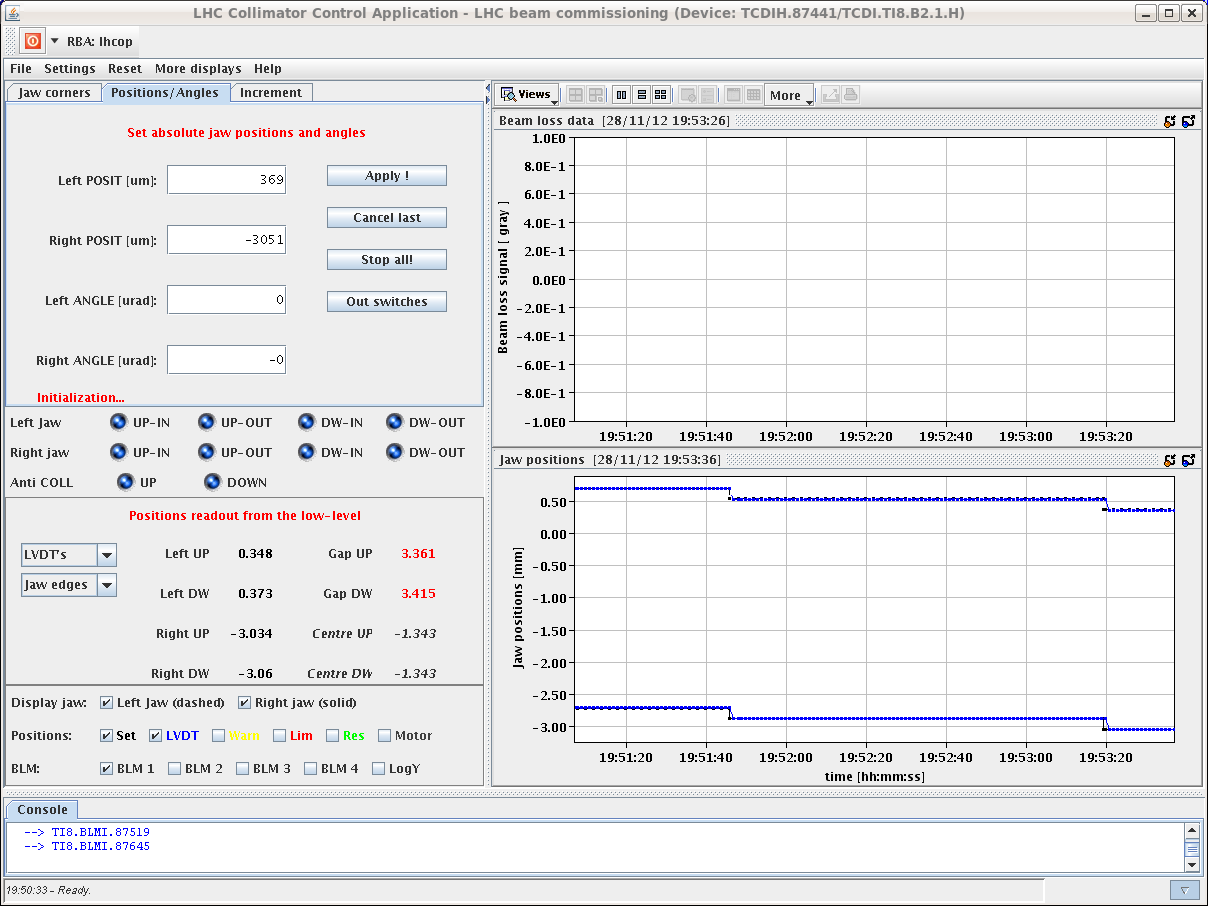 C. Bracco et al.
29-11-2012
MD block 4
12
Injection MD – injection matching monitor
timing correct ; Al screen well centered 
intensity was too low for OTR measurements (limited time prevented scraping high intensity bunch in the SPS down to below the limit of 6e10)
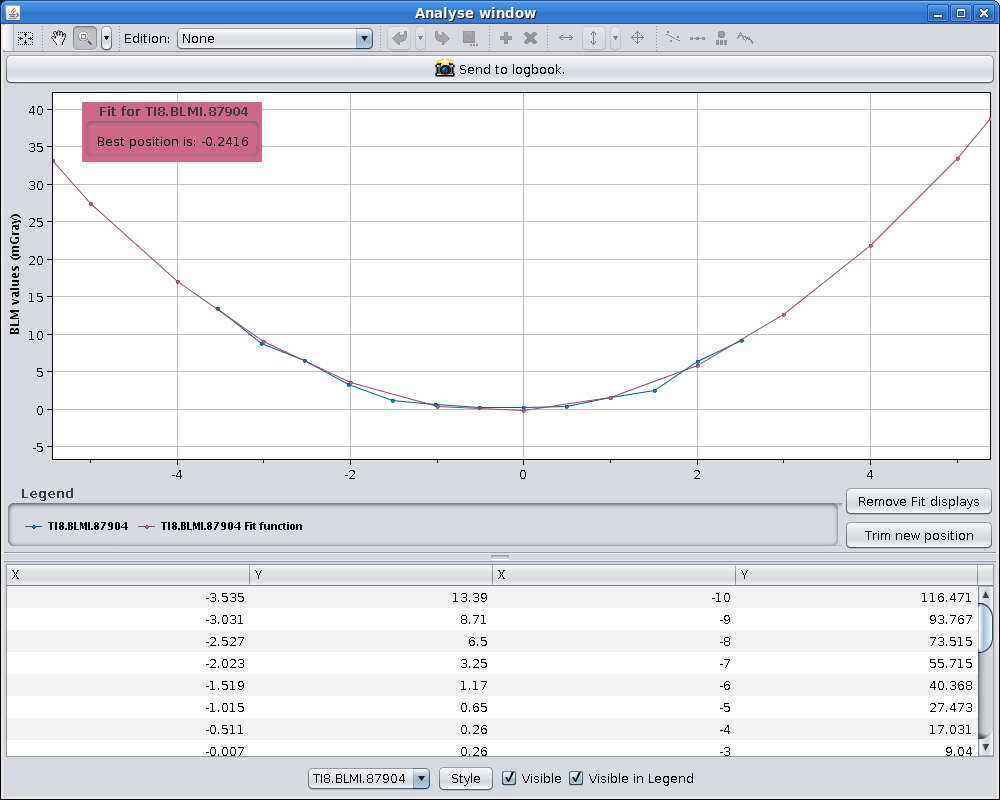 C. Bracco,
F. Roncarolo,
et al
29-11-2012
MD block 4
13
RF MD – bunch flattening w RF phase modulation
Test of phase modulation with individual bunches of different intensity at 450 GeV: difference in incoherent synchrotron frequency between low and high intensity bunches around 1 Hz. Effect of flattening  observed through bunch phases and profiles. 
Successful test with nominal beam in both rings on flat bottom, 
effect observed on beam spectrum and profiles before and after application of phase modulation. Beneficial effect on ALFA heating also visible. 
Test of RF voltage reduction from 10 MV to 6 MV on flat top, no losses, but some transverse (B1V) activity could still be observed at end of squeeze; detailed analysis required for comparison w higher voltage case. 
Test of phase modulation with 10 MV in squeeze. When applied to B2 at revolution harmonics with phase loop on → bunch length variation around the ring was produced. Flattening of B1 was done with phase loop off and smaller amplitude. Heating in ALFA was significantly reduced for both beams. To be analysed for other equipment. At the end average BQM bunch length was 1.6 ns. During phase modulation of one beam, excitation could be seen on the other beam in the transverse (V) plane. 
Finally beam was dumped due to slow losses in Point 5
14-09-2012
Outline of MD block 3
14
RF MD – bunch flattening w RF phase modulation
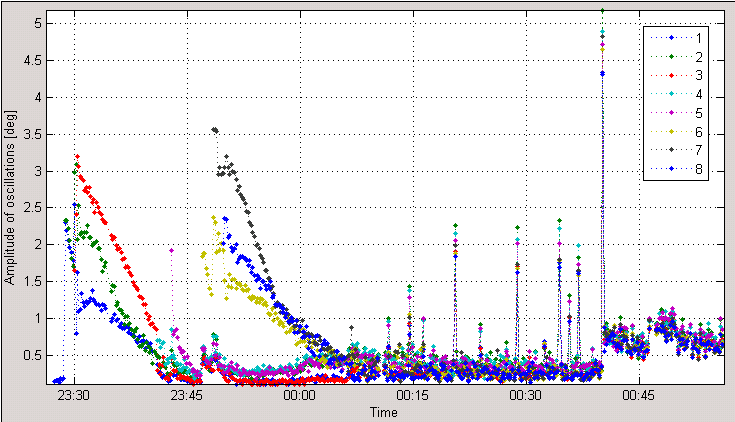 J. Esteban, T. Mastoridis
E. Shaposhnikova, 
B. Salvant, et al
amplitude of phase oscillations
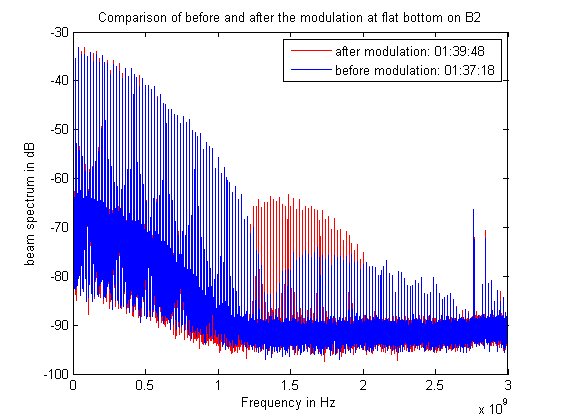 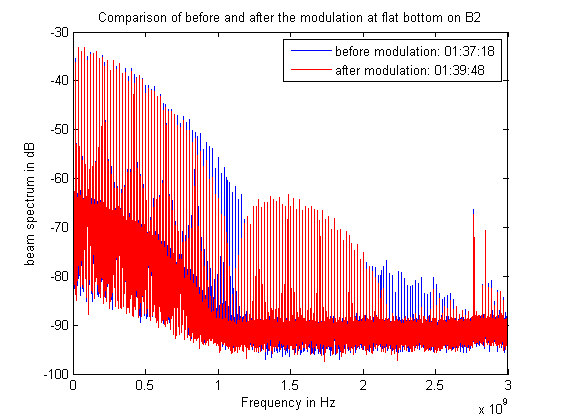 spectrum before
modulation
spectrum after
modulation
29-11-2012
MD block 4
15
RF MD – bunch flattening w RF phase modulation
modulation in bunch length along all bunches of B2, following the RF modulation applied.
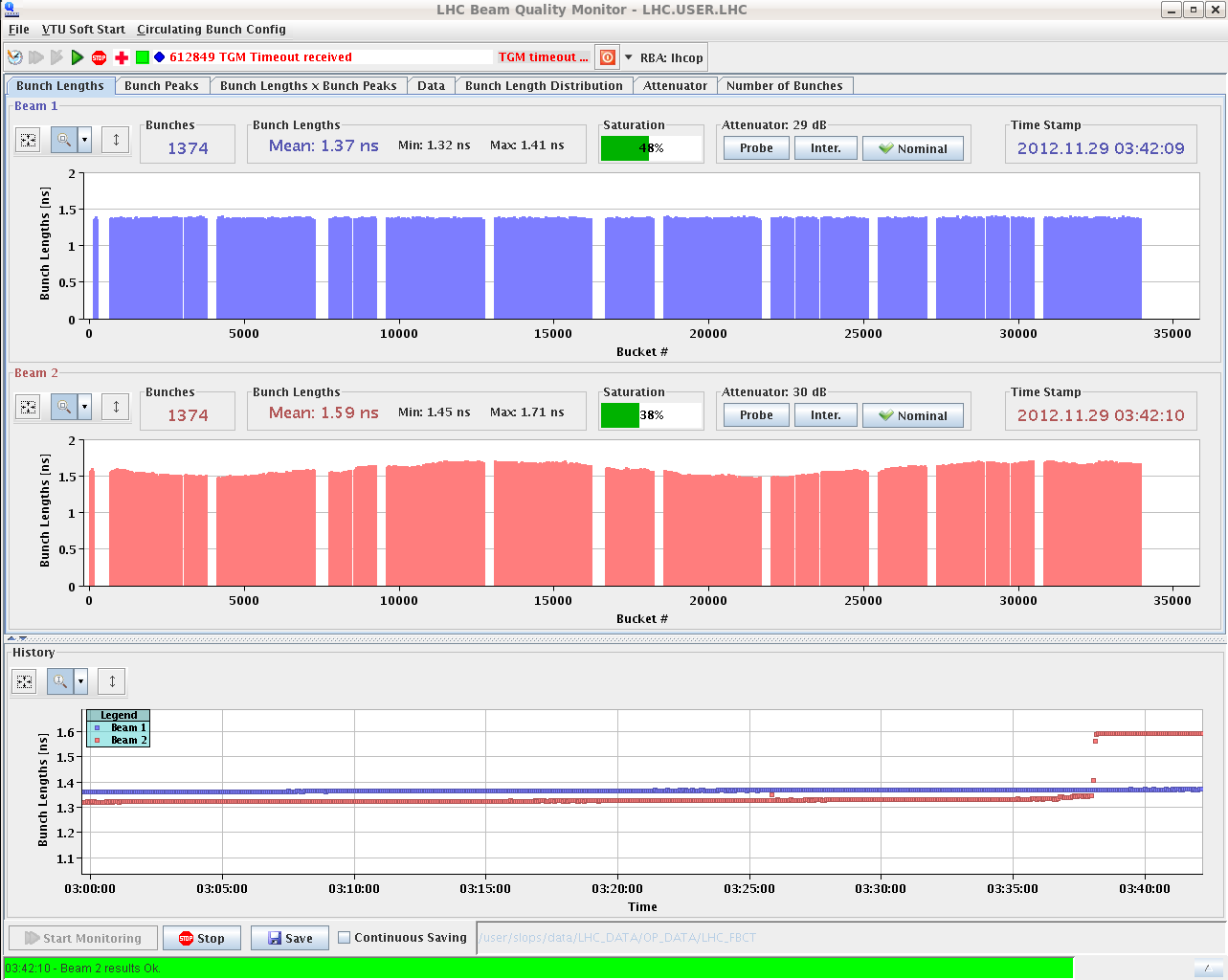 J. Esteban, T. Mastoridis
E. Shaposhnikova, 
B. Salvant, et al
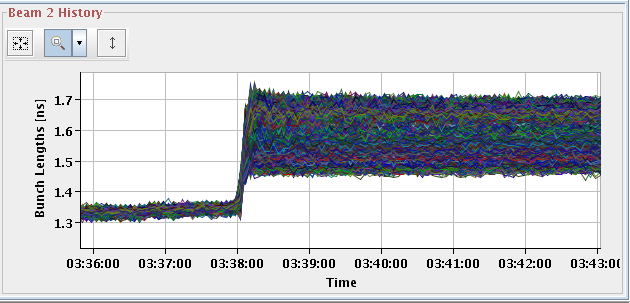 29-11-2012
MD block 4
16
RF MD – effects of bunch flattening
beam spectra: clear effect of RF modulation 
Roman Pot: temperature decreases after flattening bunches MD → very sensitive
TDI: no change noticeable
vacuum: VGI.210.5R6 quite high, tbc with vacuum experts
BSRT: changes of T slope also indicate beneficial effect of flattening bunches
MKI magnets: steady increase, difficult to see changes. MKI tube temperatures: steady increase. change of slope observed on MKI8C tube up temperature
TCTVB.4L8 and TCTVB.4R8: temperature probes show clear correlation with bunch length.
TCP.B6L7: no clear impact observed 
beam screens or Q6R5: Nothing special observed (except for usual noise between 3am and 4am), according to TE/CRG operator, to be confirmed offline
17
RF MD – effect of bunch flattening on BSRT
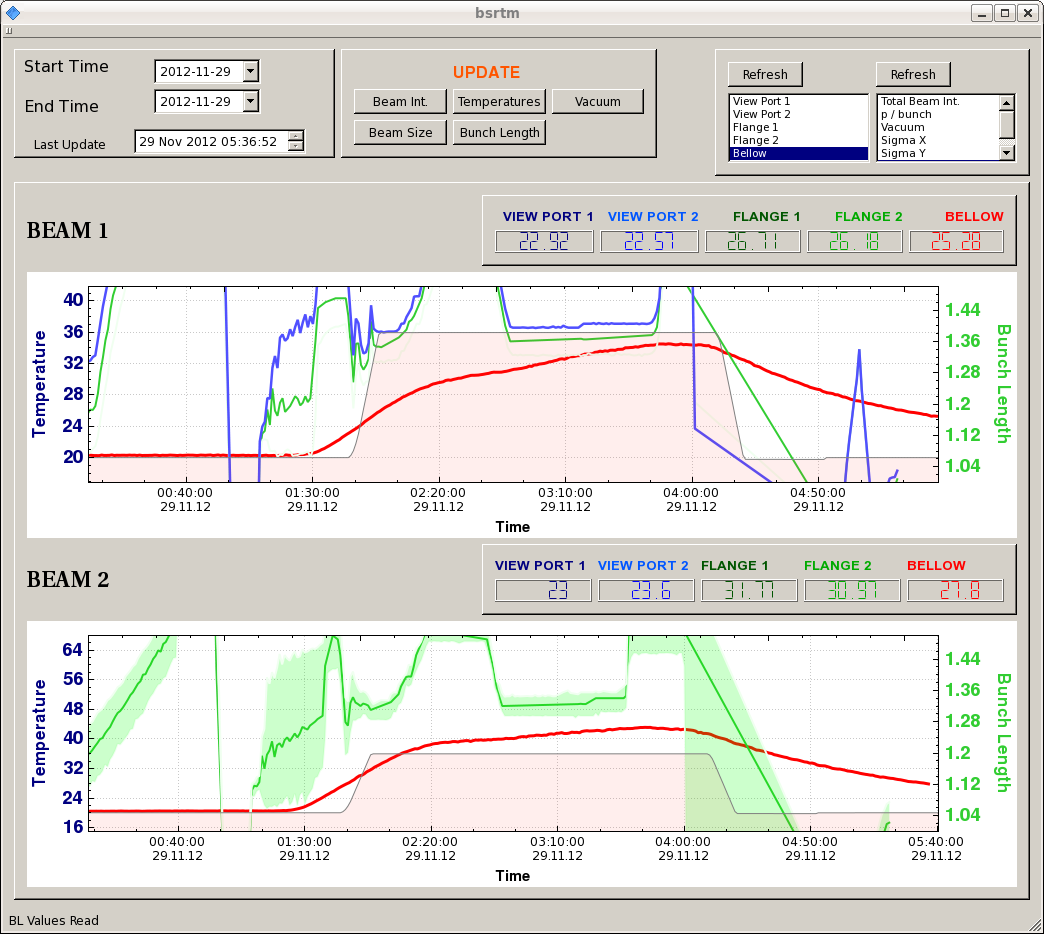 18
RF MD – effect of bunch flattening on ALFA RP
Sune Jakobsen
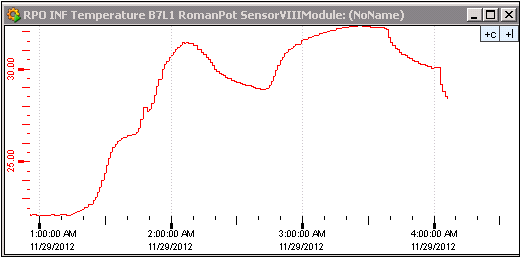 short
short
long
long
19
RF MD – spectrum evolution during the MD
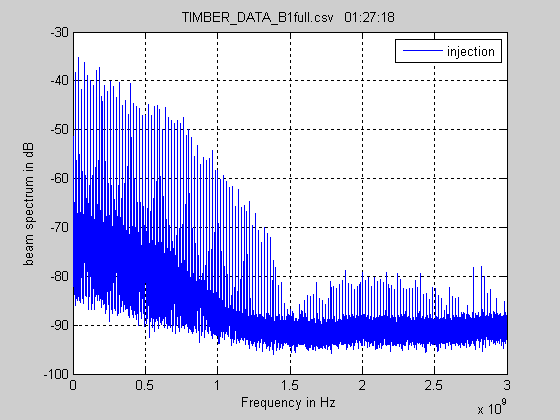 14-09-2012
Outline of MD block 3
20